Challenges facing city streets

..and how MORE addresses them
Paulo Anciaes
UCL (University College London)
Better streets for better cities
Brussels, 17-02-2022
City streets have a variety of uses
Movement
Place
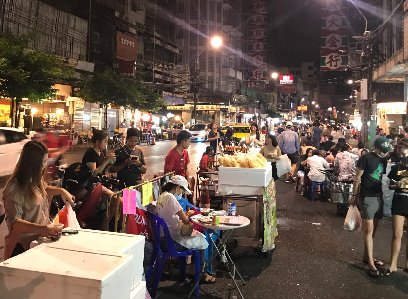 Movement of people (walking, cycling, or by car, bus, taxi, motorcycle, tram)

Movement of goods (by vans, trucks, or cargo cycles)
Parking, loading, pick-up/drop-off

 Waiting for buses or taxis

 Outdoor activities (window shopping, strolling, socializing, sitting)
Demands on scarce space generates conflicts
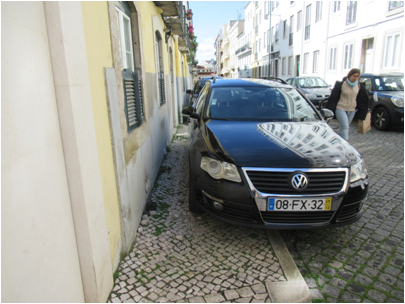 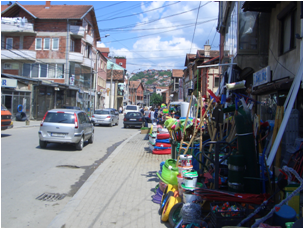 ‘old’ conflicts
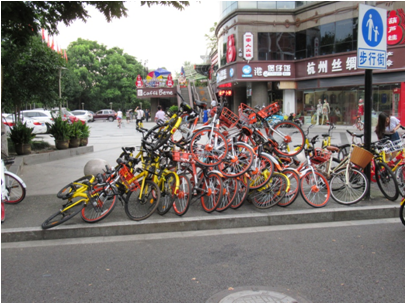 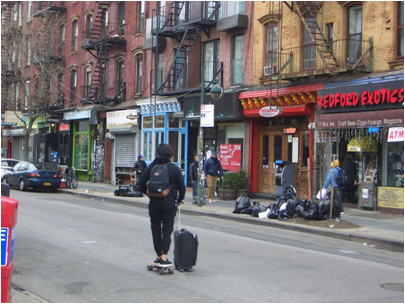 new conflicts
Addressing economic aspects
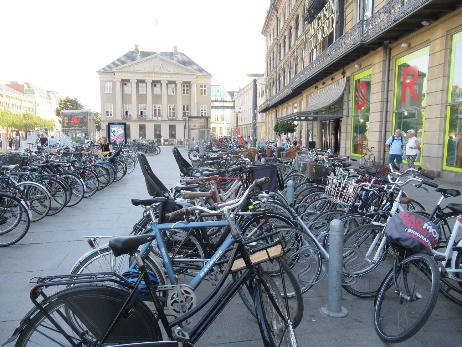 Increasing accessibility of customers and freight vehicles to stores and providing good pedestrian infrastructure and places to rest..

..promotes the local economy and can counter the tendency for the decline of physical stores in commercial streets.
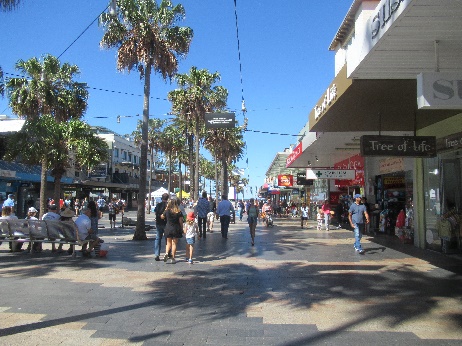 Addressing social aspects
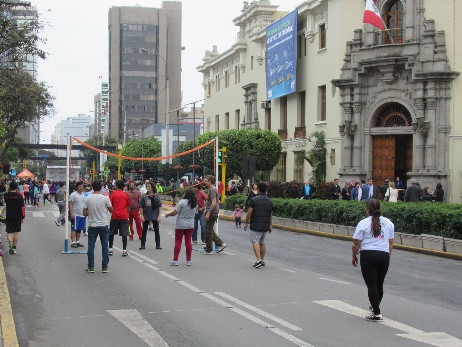 Achieving a more sustainable modal split (fewer cars, more active modes) and providing good-quality places improves:
Social interaction and social cohesion
Personal security
Community severance
Physical activity
Stress
Traffic safety
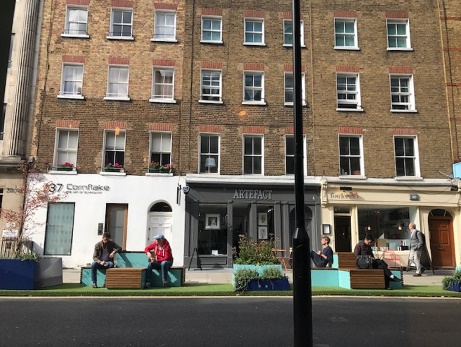 Addressing environmental aspects
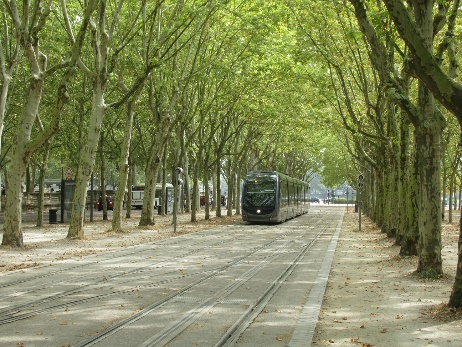 Achieving a more sustainable modal split (fewer cars, more active modes) and providing green areas improves:
Noise and air pollution
 Visual environment
 Soil and water
 Local climate
 Energy consumption and CO2 emissions
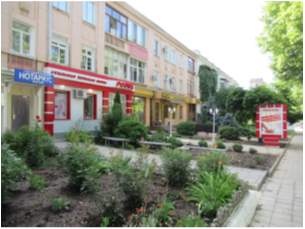 Dealing with contested space
A technical issue
A political issue
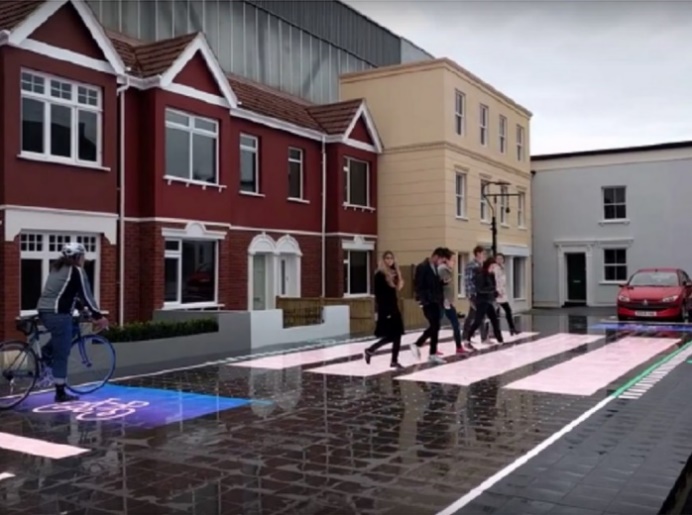 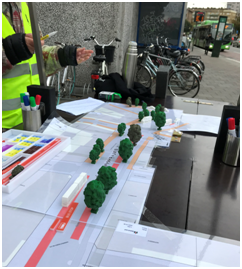 Solutions have been designed to optimize movement (e.g. adaptive traffic signals, self-healing materials, dynamic allocation of space)
Solving conflicts requires dialoguing with a wide range of stakeholders
Responsibility for solving conflicts is fragmented across planning and delivery agencies
Many technical solutions rely on gathering information about street use, possibly infringing on the individuals’ privacy.
Changing political priorities
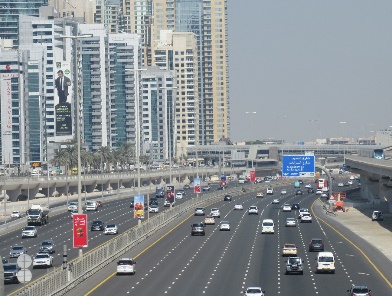 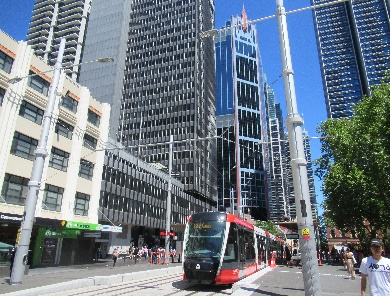 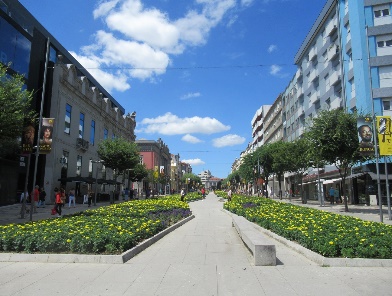 COVID-19 and roadspace
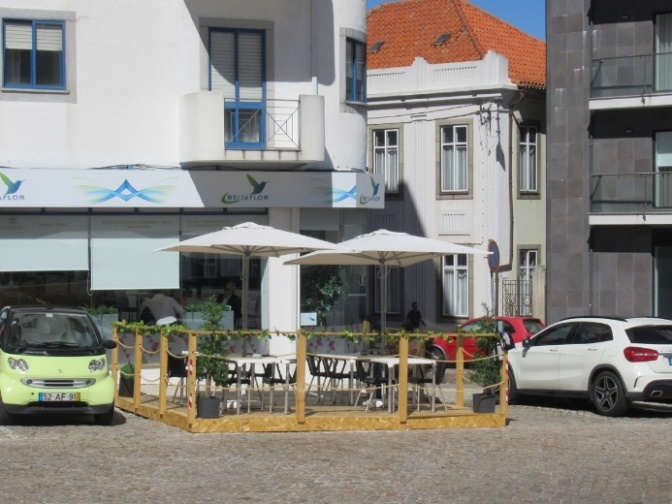 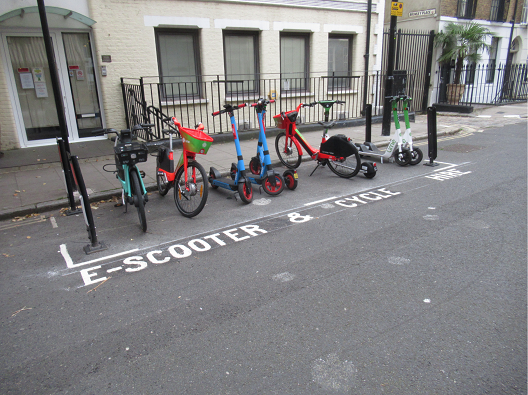 The COVID-19 crisis accelerated trends:
Shift of activities from the physical to the online world
Use of active modes and green areas, as health-promoting activities
Political priorities to active modes and place activities

The success of measures applied during this period demonstrates their benefits for society and paves the way for further similar measures in the future
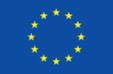 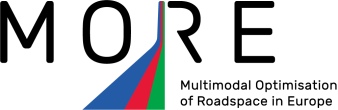 Considers all street uses (movement and place)

Improves modelling of conflicts between street uses

Considers (and where possible, measures) wider aspects of street space allocation

Explores new technical solutions

Integrates stakeholder engagement in the street space allocation process

Makes political priorities explicit in the option generation/appraisal stages
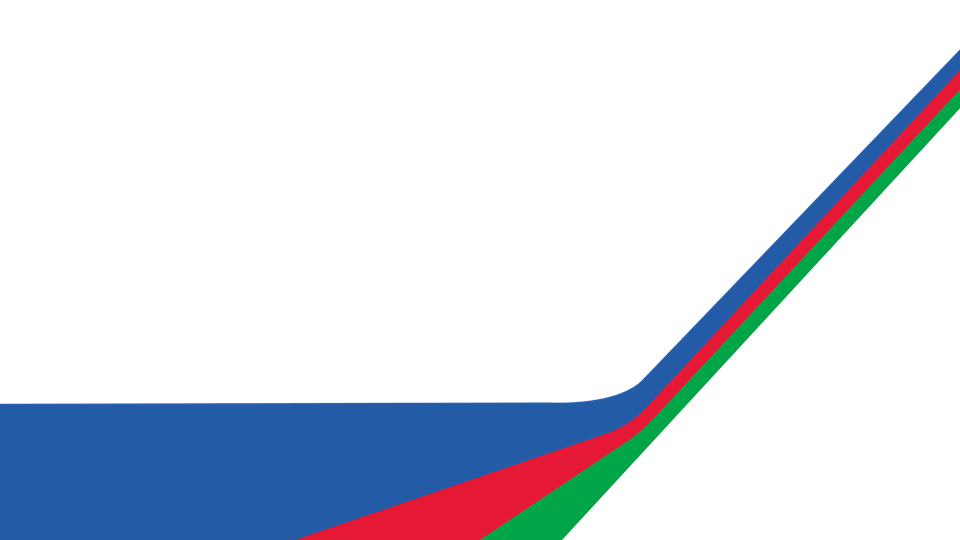 Thank you for your attention!
p.anciaes@ucl.ac.uk
This project has received funding from the European Union’s Horizon 2020 research and innovation programme under grant agreement No 769276.
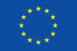 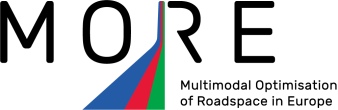 This document reflects only the author's view and that the Agency is not responsible for any use that may be made of the information it contains.